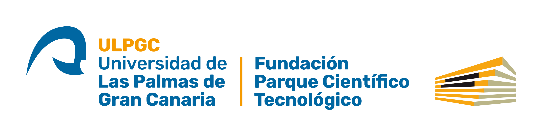 Organigrama de la Entidad
Información actualizada a 28 de julio de 2022